Energy Contracts
DEC Certificates
Solar PV
Budget Forecasting
Energy Contracts
Current Monthly Batches Status
EDF HH – 11 Jan – 5 Feb (Jan invoice)
EDF NHH – 19 Dec -17 Jan (Dec invoice)
TGP – 13 Jan – 13 Feb (Jan invoice)
FBW – Dec invoice
EDF+TGP+FBW = WBC/BWO/Wiser Invoice
Energy Contracts		DEC Certificates		Solar PV		Budget Forecasting
Energy Contracts
Framework Transfer Status
EDF to nPower: Account Lists handed over
TGP: Account List no change
FBW: Not part of framework yet
Opportunity to transfer missing accounts
Energy Contracts		DEC Certificates		Solar PV		Budget Forecasting
DEC Certificates
DEC Expiry Refresh
Delay to include energy saving measures
Centrally managed pool of surveyors
Surveyor-1 – 12 (11 expired, 1 expiring)
Surveyor-2 – 10 (10 expired, 0 expiring)
Surveyor-3 – 11 (0 expired, 11 expiring)
Surveyor-4 – 13 (13 expired, 0 expiring)
Other – 10 (7 expired, 3 expiring)
Energy Display replacing laminated poster
Energy Contracts		DEC Certificates		Solar PV		Budget Forecasting
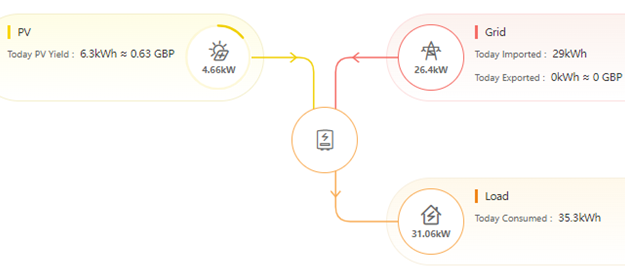 Solar PV
Solar PV
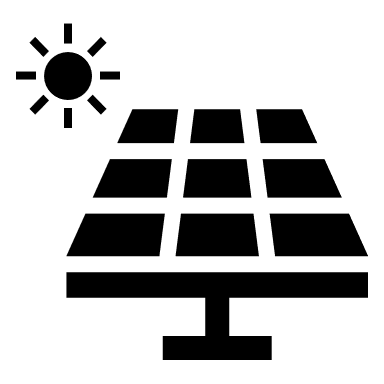 Inverter
EPM
Generation
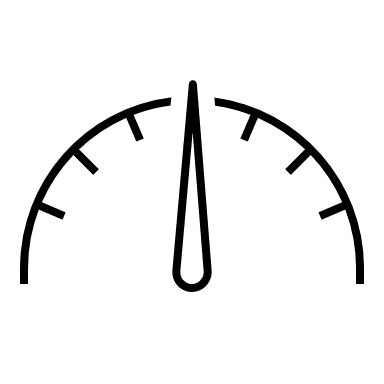 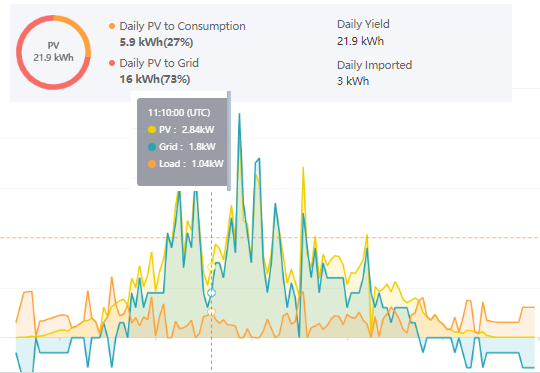 Generation Meter
Storage
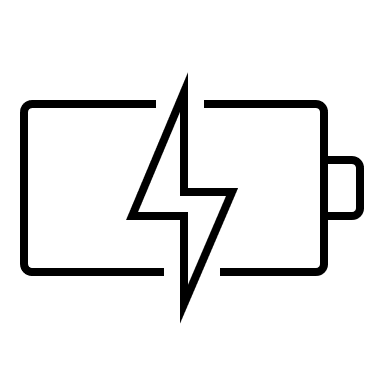 SurplusBat
SelfUseLive
Bat exp
PV exp
SelfUseBat
Export MPAN
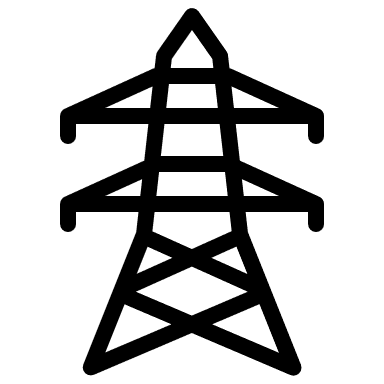 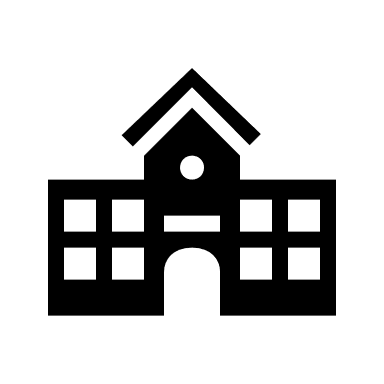 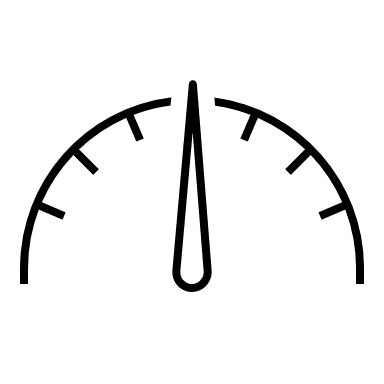 Import
Billable Meter
Site
Grid
Import MPAN
Energy Contracts		DEC Certificates		Solar PV		Budget Forecasting
Solar PV
Solar PV Billing Status
Contract Signing completion
One year transition
30% Cheaper compared to grid electricity
Linked to framework tariff
Grid 24p (28p), PV 17p (19p)
Energy Contracts		DEC Certificates		Solar PV		Budget Forecasting
Budget Forecasting
Regular Budget Reporting Proposal
Headline figure Energy (gas/elec/fuel) & Water
Breakdown per supply type
Three times per year
October (YYYY07): six month review; past and future spend
January (YYYY10): three month forecast; to end of financial year
March (YYYY12): forecast next financial year; prev kWh usage * new tariff forecast
Energy Contracts		DEC Certificates		Solar PV		Budget Forecasting
Budget Forecasting
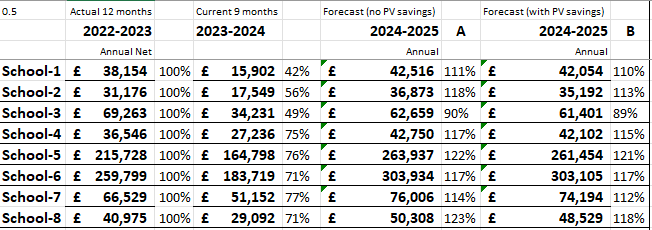 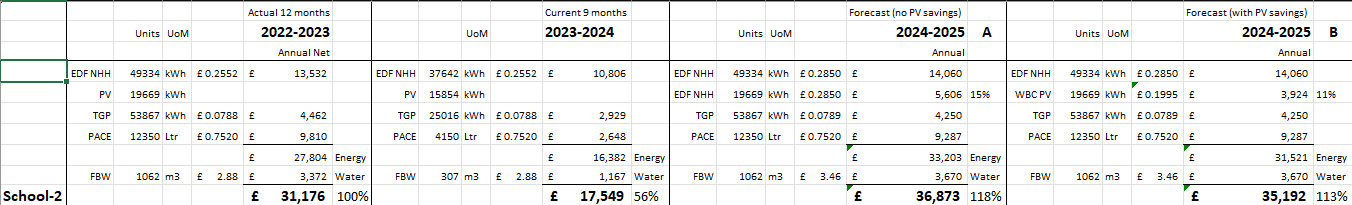 Energy Contracts		DEC Certificates		Solar PV		Budget Forecasting